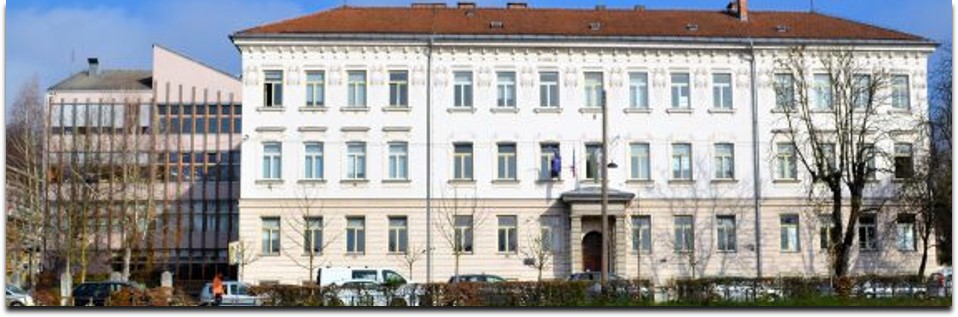 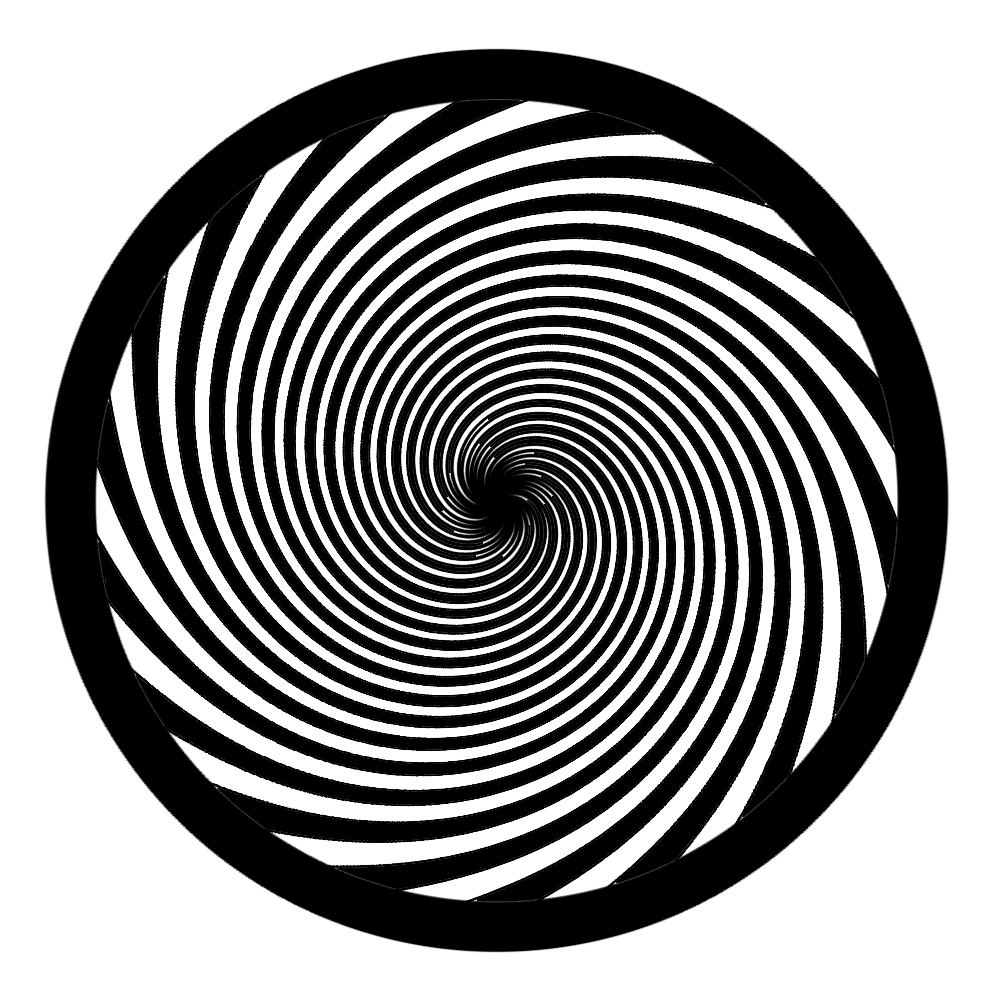 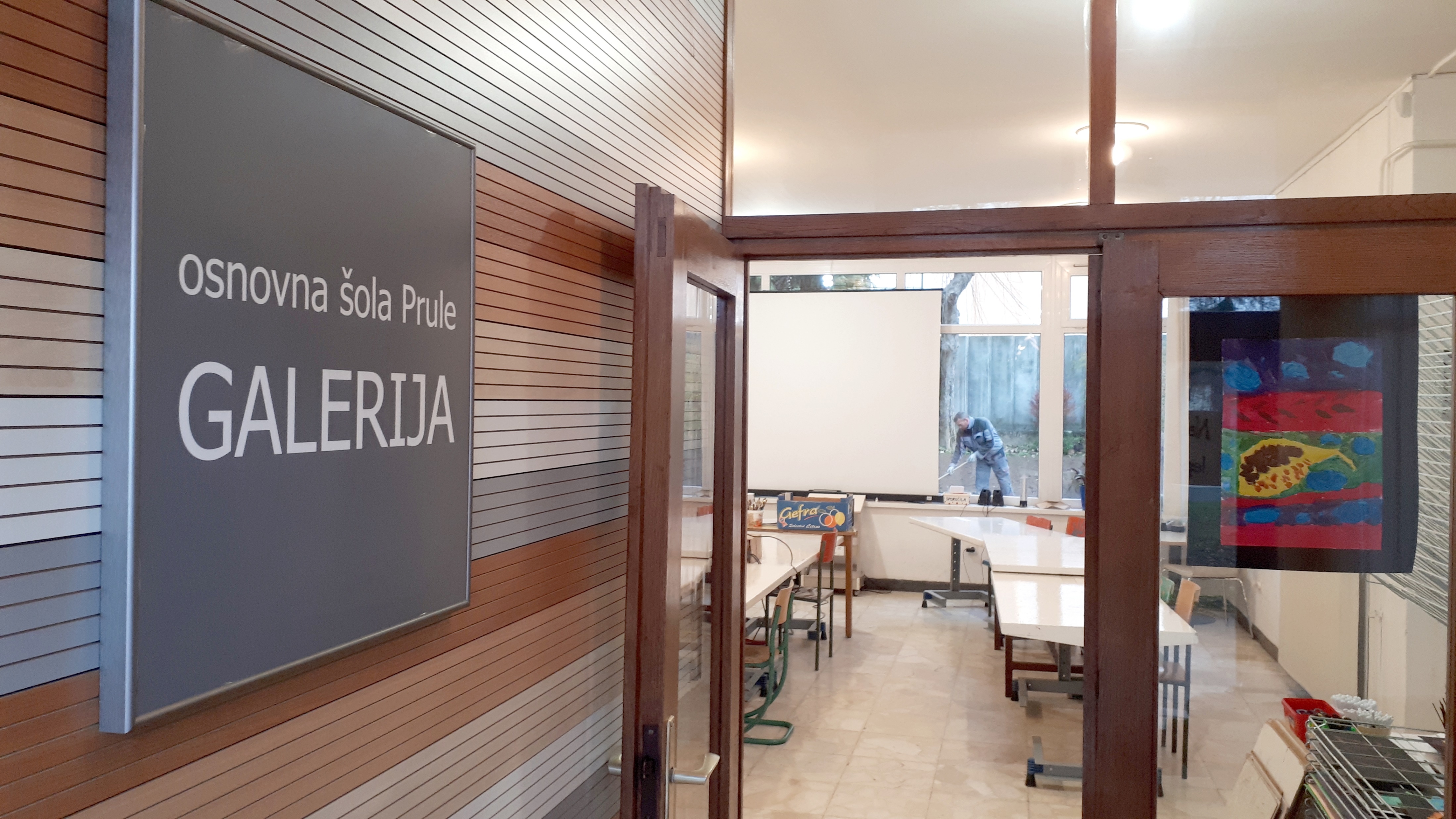 RISANJE ILUZIJ (GALERIJA)